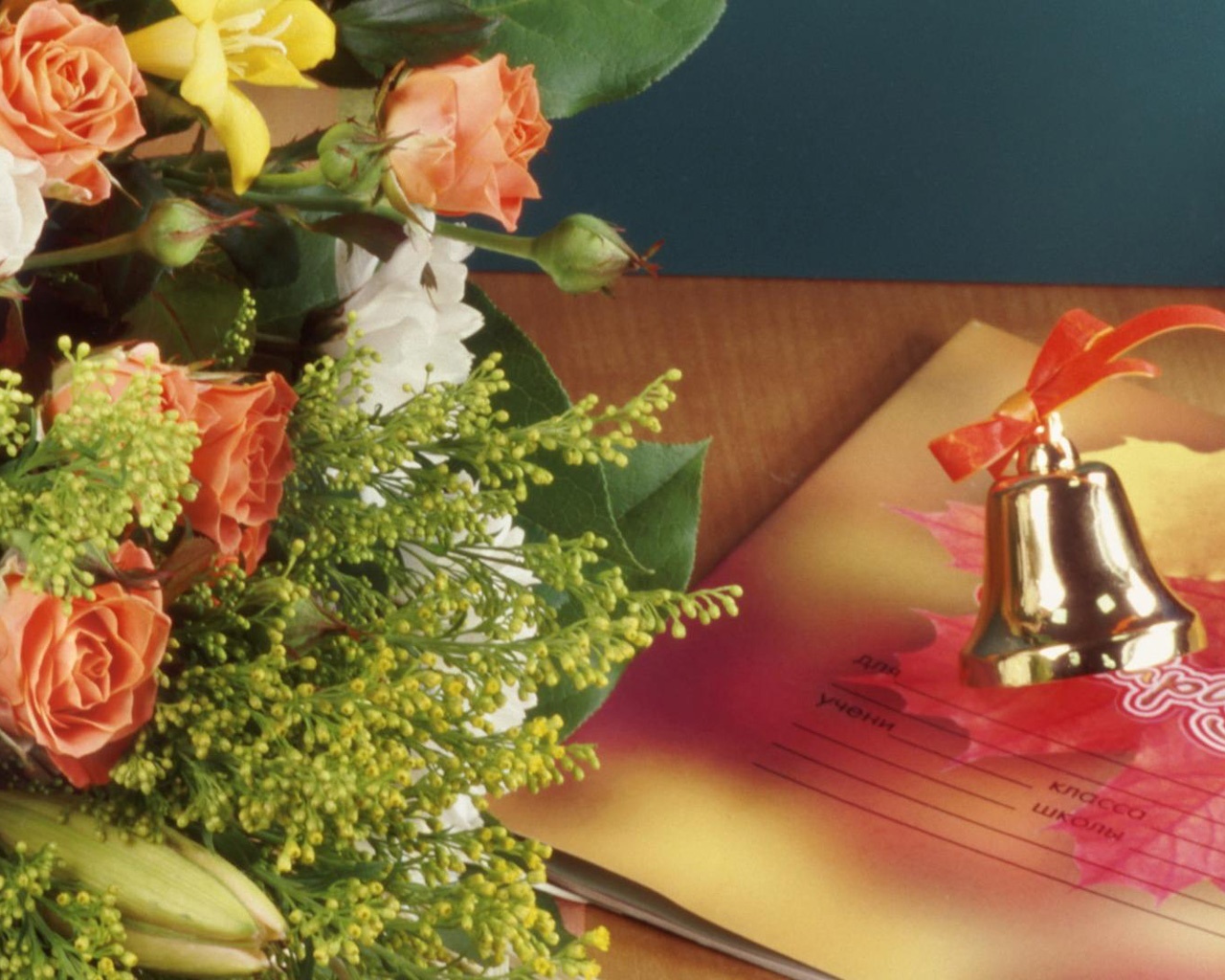 АВГУСТОВСКОЕ ПЕДАГОГИЧЕСКОЕ СОВЕЩАНИЕ
п. Хиславичи
29 августа 2016 года
Муниципальная система образования – пространство образовательных возможностей и общественного диалога
п. Хиславичи
29 августа 2016 года
Разработаны и реализуются:
Муниципальная программа «Развитие образования и молодежной политики в муниципальном образовании «Хиславичский район» Смоленской области» на 2014-2017 годы (утверждена Постановлением Администрации муниципального образования «Хиславичский район» Смоленской области № 301 от 06.11.2013)

	План мероприятий («дорожная карта») «Изменения в отраслях социальной сферы Хиславичского района, направленные на повышение эффективности образования и науки» (утвержден Постановлением Администрации муниципального образования «Хиславичский район» Смоленской области № 61 от 27.02.2015)
ОБРАЗОВАТЕЛЬНОЕ ПРОСТРАНСТВО
МУНИЦИПАЛЬНОГО ОБРАЗОВАНИЯ
«ХИСЛАВИЧСКИЙ РАЙОН»
СМОЛЕНСКОЙ ОБЛАСТИ
Дошкольные учреждения:

 МБДОУ детский сад «Аленушка»
 МБДОУ детский сад «Ручеек»
 МБДОУ детский сад «Солнышко
Общеобразовательные учреждения:

 МБОУ «Хиславичская СШ»
 МБОУ «Ленинская средняя школа»
 МБОУ «Заревская ОШ»
 МБОУ «Иозефовская ОШ»
 МБОУ «Растегаевская ОШ»
 МБОУ «Соинская ОШ»
 МБОУ «Череповская ОШ»
Учреждения дополнительного образования:

 МБУДО «Дом детского творчества»
Дошкольное образование
Задача педагогов дошкольного образования
предоставление качественного образования воспитанникам дошкольных образовательных учреждений
единые требования обучения и воспитания
квалификация педагогов
преемственность между дошкольным и школьным образованием
Дошкольное образование
165 ВОСПИТАННИКОВ
10 ГРУПП
3 ЗАВЕДУЮЩИХ
16 ПЕДАГОГИЧЕСКИХ РАБОТНИКОВ
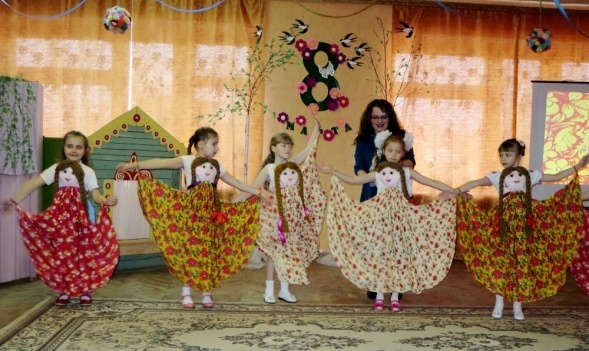 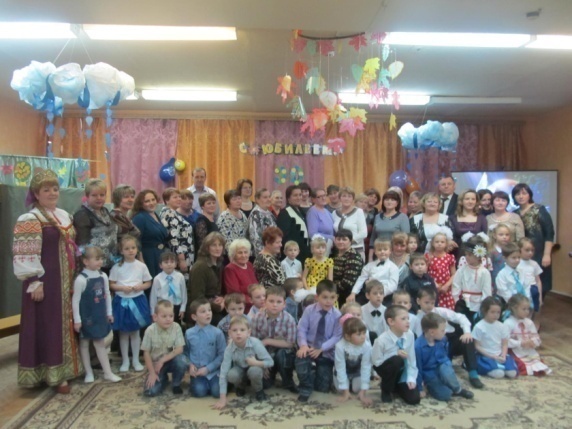 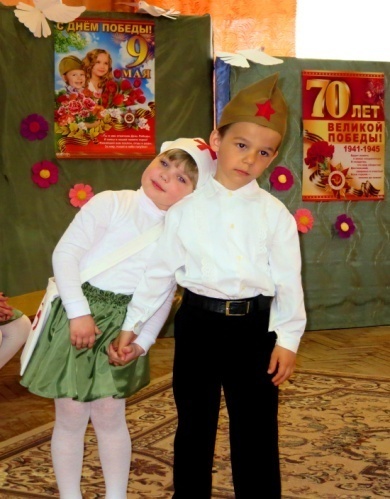 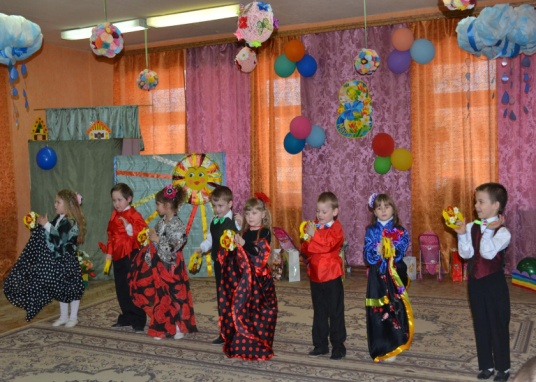 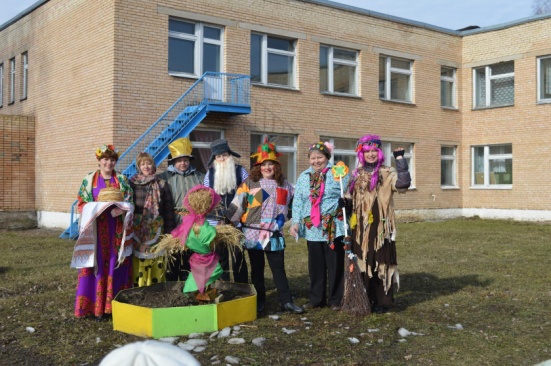 69% - ОХВАТ ДЕТЕЙ ДОШКОЛЬНЫМ ОБРАЗОВАНИЕМ
Повышение качества образования
Развитие потенциала
Общеобразовательное учреждение
Создание условий для обеспечения реализации права на образование граждан с ОВЗ
Внедрение современных технологий воспитания и обучения
Развитие новых форм работы с одаренными детьми
Система общего образования в 2015-2016 учебном году
8 общеобразовательных учреждений
Общеобразовательные учреждения основного образования:

 МБОУ «Заревская ОШ»
 МБОУ «Иозефовская ОШ»
 МБОУ «Растегаевская ОШ»
 МБОУ «Соинская ОШ»
 МБОУ «Упинская ОШ»
 МБОУ «Череповская ОШ»
Общеобразовательные учреждения среднего образования:

 МБОУ «Хиславичская СШ»
 МБОУ «Ленинская средняя школа»
628 обучающихся
Динамика изменения численности обучающихся
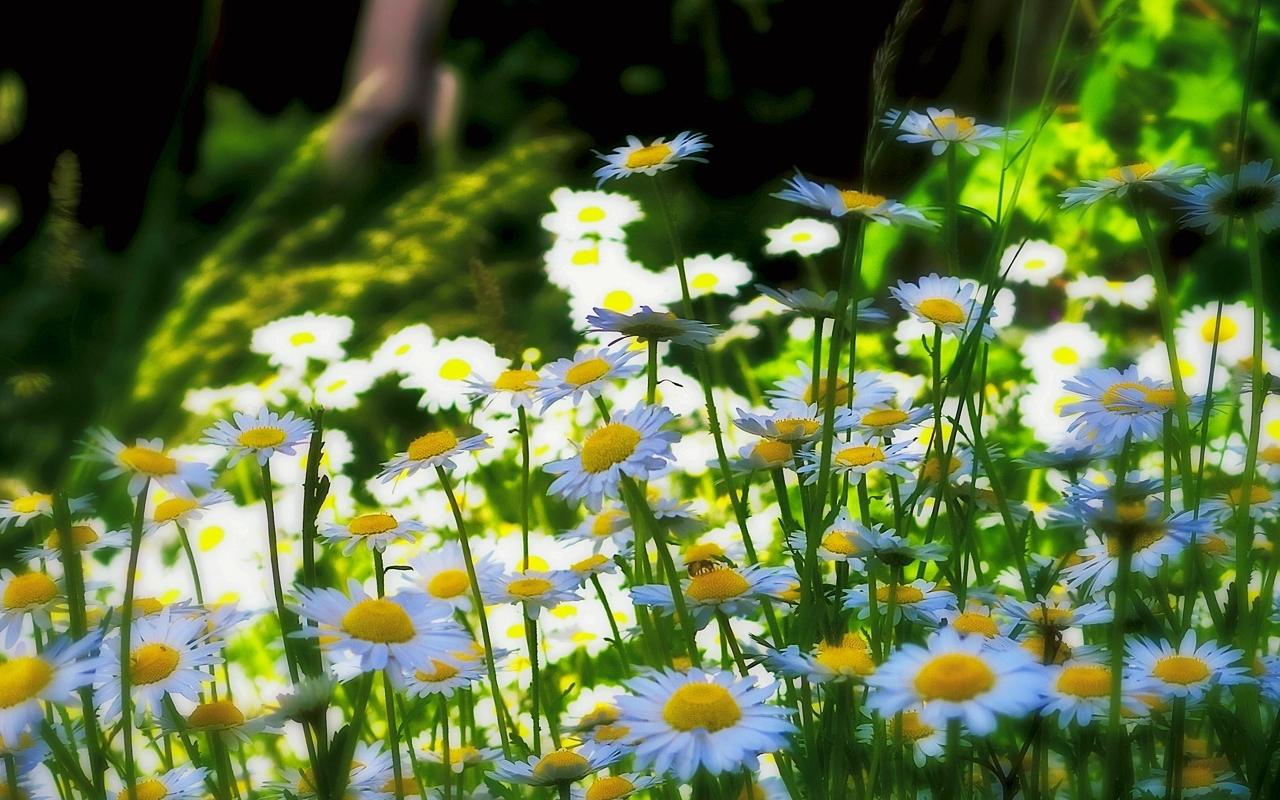 Соотношение уровней образования педагогических работников
Соотношение квалификационных категорий педагогических работников
Курсовая подготовка педагогических работников в 2015-2016 учебном году
Повысили свою квалификацию 33 педагога, из них:
24 – комплексные курсы
7 – целевые курсы
2 – курсы дополнительной профессиональной программы повышения квалификации
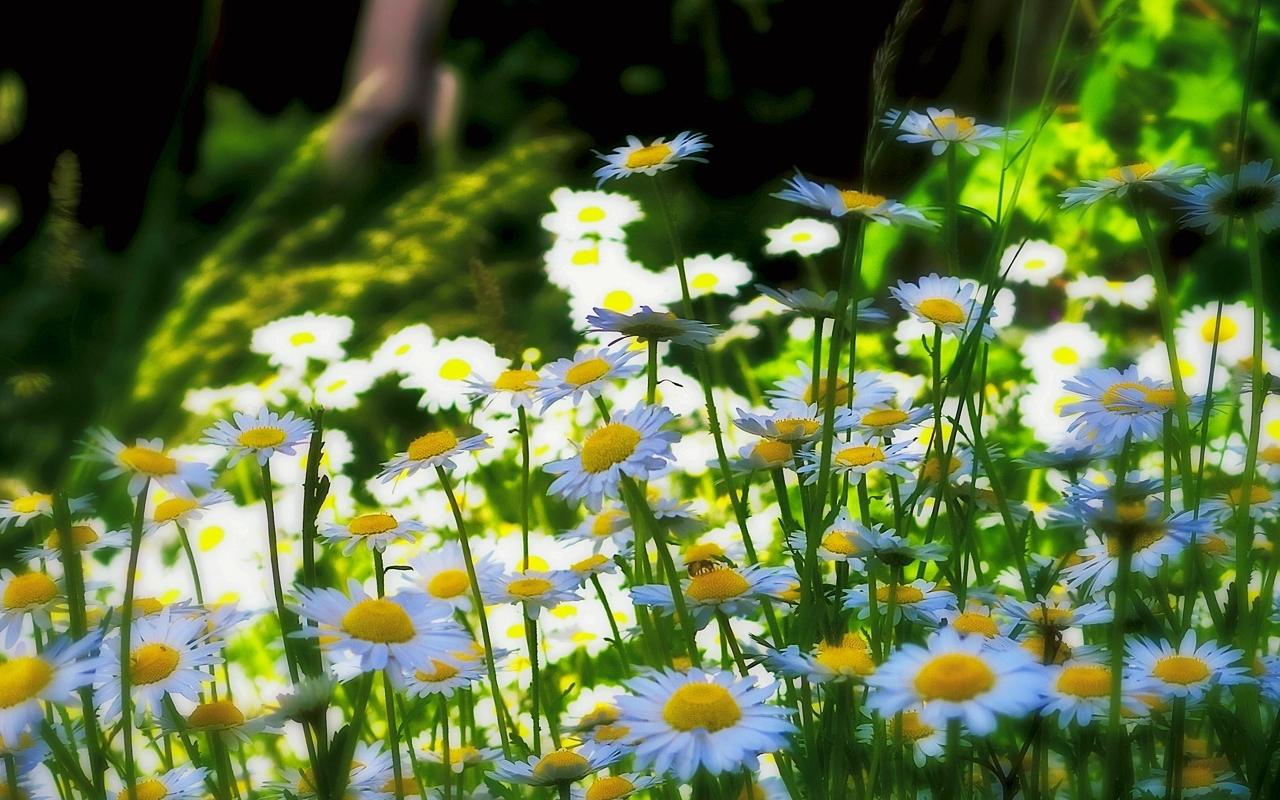 Дополнительное образование
МБУДО «Дом детского творчества» 
14 объединений
184 воспитанника 
9 педагогов
СОГБОУ ДОД КСДЮШОР 
«ЮНОСТЬ РОССИИ»
Секция «Вольная борьба»
60 воспитанников
1 педагог-совместитель
Доля детей, охваченных дополнительным образованием
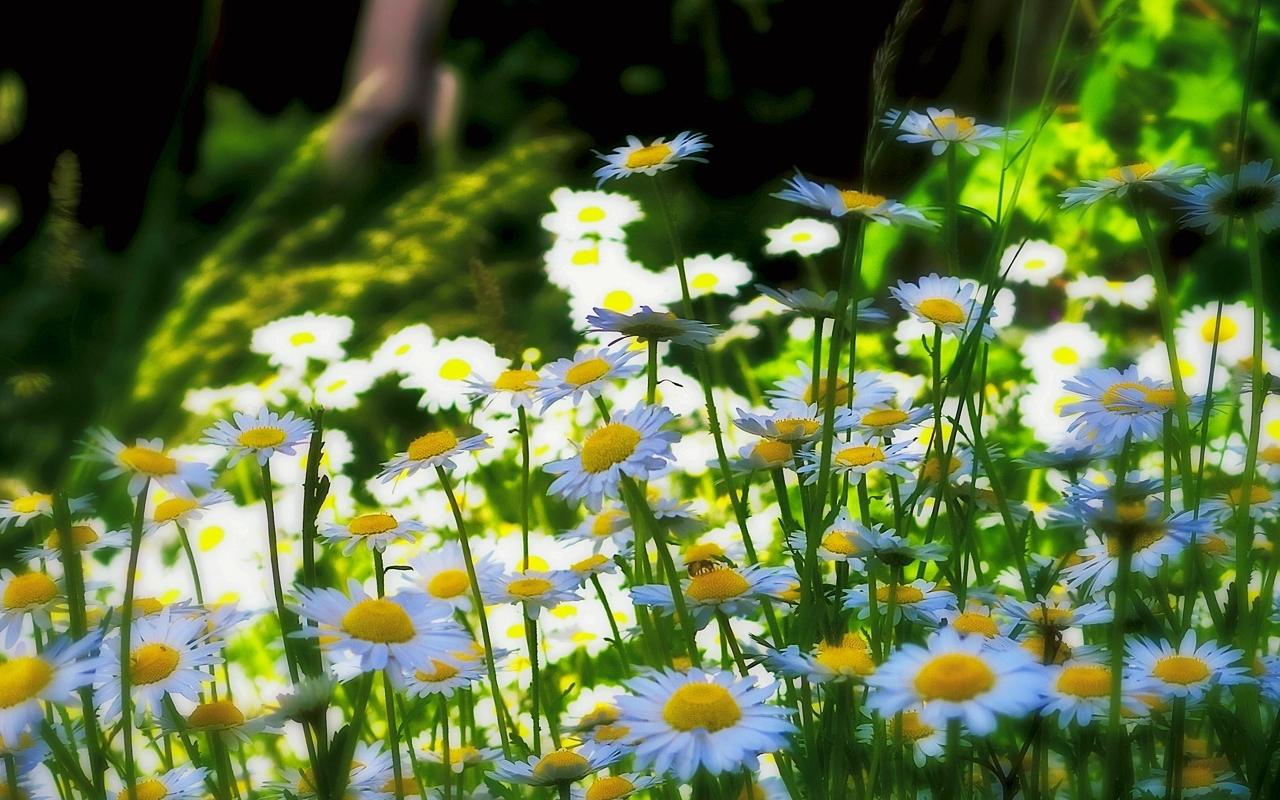 Районные методические объединения
И.А. Галынская (высшая категория) – методическое объединение учителей начальных классов
Т.В. Сафонова (высшая категория) – методическое объединение учителей русского языка и литературы
Е.Ф. Будакова (первая категория) – методическое объединение учителей математики, физики, информатики
Е.Н. Галынская (высшая категория) – методическое объединение учителей истории и обществознания
Е.Ю. Мушкадинова (высшая категория) – методическое объединение учителей иностранного языка
О.А. Ефимова (первая категория) – методическое объединение учителей химии, биологии, географии
В.В. Аганин (первая категория) – методическое объединение учителей физической культуры и ОБЖ
Л.С. Щедрова (высшая категория) – методическое объединение классных руководителей, заместителей директоров по УВР
С.М. Новикова – методическое объединение работников дошкольных учреждений, заведующих ДОУ
Проблемные семинары
Н.В. Дольникова (первая категория) – семинар для вожатых и ответственных за воспитательную работу
Е.А. Кавалерова (высшая категория) – семинар для учителей технологии и ИЗО
О.В. Зайцева – семинар для учителей музыки
И.В. Познухова (первая категория) – проблемный семинар для учителей ИПКЗС, ОРКСЭ, ДНВ
Т.И. Ковторова (без категории) – семинар для школьных библиотекарей и ответственных за библиотечный фонд
Н.В. Михальченкова – семинар для педагогов дополнительного образования
Муниципальный этап конкурса «Учитель года – 2016»
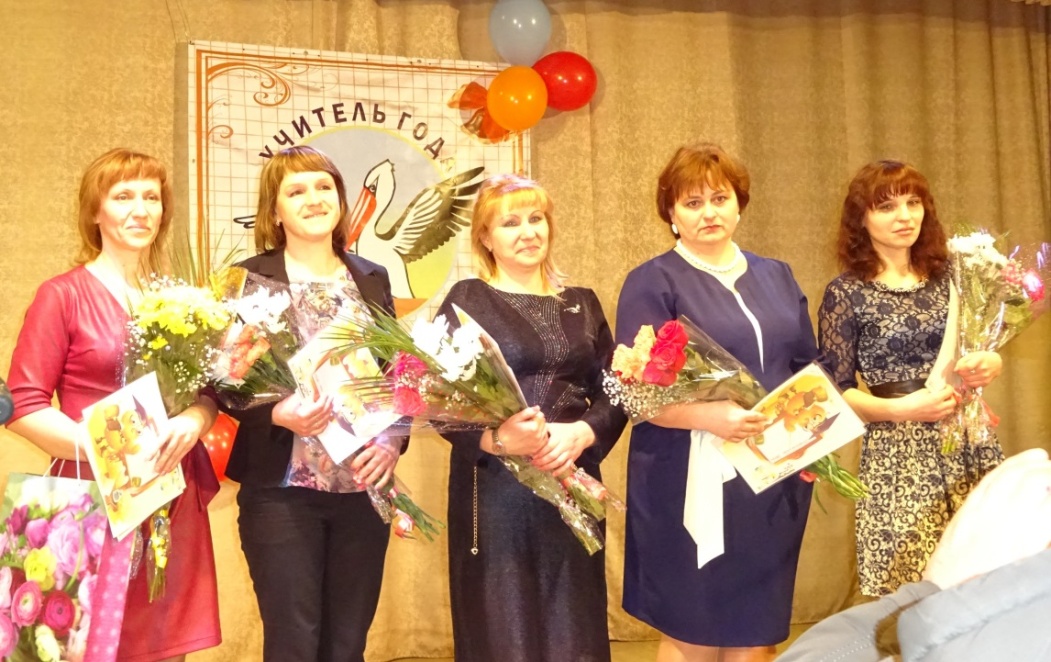 Т.В.  Сафонова и А.Ф. Дольникова – победители муниципального этапа конкурса «Учитель года – 2016»
Н.П. Лаврентьева – победитель в номинации «За творческий поиск и романтику души»
Е.В. Емельянова – победитель в номинации "Терпение и труд все перетрут"
Г.С. Шатрова – победитель в номинации «Педагогическое мастерство»
Межмуниципальный конкурс «Учитель года – 2016»
Елена Юрьевна Мушкадинова (учитель английского языка МБОУ «Хиславичская СШ») – победитель межмуниципального конкурса «Учитель года-2016»

Елена Александровна Кавалерова (учитель изобразительного искусства МБОУ «Хиславичская СШ») – Лауреат межмуниципального конкурса «Учитель года-2016»
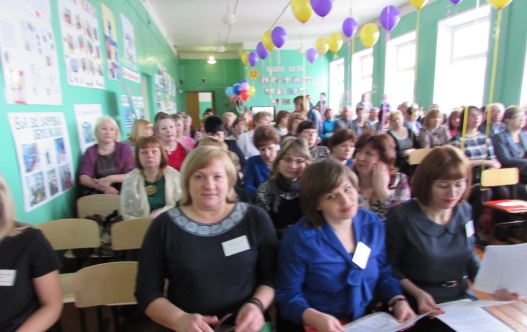 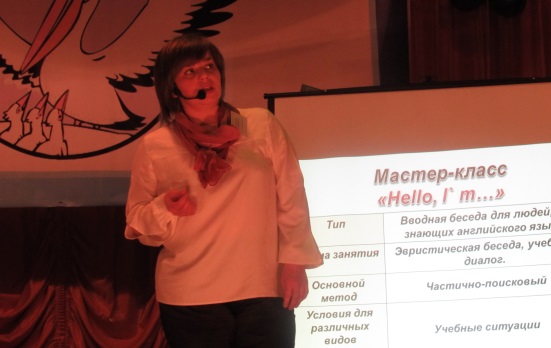 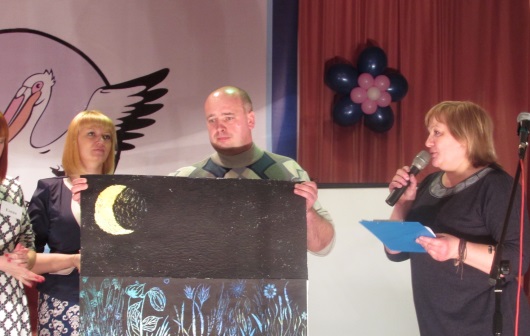 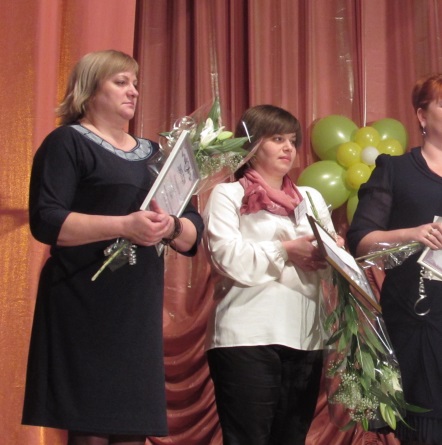 Районный конкурс в области педагогического воспитания «За нравственный подвиг учителя»
I место – Коротченкова Т.Г., Трафимова Н.В., Терешенкова Е.А. – МБДОУ детский сад «Ручеек» (Программа по нравственно-патриотическому воспитанию «Историческое прошлое России») – работа направлена на региональный этап
II место – Кандудина Н.В., Злотникова Г.Я., Шапортова О.Л., Семенова И.В. - МБДОУ детский сад «Аленушка» (Проект на тему «Поклонимся великим тем годам», посвященный 70-летию Великой Победы)
II место – Никитенкова С.Д. (МБОУ «Хиславичская СШ»)
III место – Комзолова В.А. (МБДОУ детский сад «Аленушка»)
III место – Игнатенкова Л.И. (МБОУ «Упинская ОШ»)
III место – Тимошкова Т.В. (МБДОУ детский сад «Аленушка»)
Районный конкурс среди педагогов дошкольного образования «Дарю сердце детям»
Лазарева Валентина Николаевна, воспитатель МБДОУ детский сад "Ручеек" - победитель муниципального конкурса среди педагогов дошкольных образовательных учреждений "Дарю сердце детям"
Комзолова Валентина Александровна, воспитатель МБДОУ детский сад "Аленушка" - победитель в номинации "За высокий профессионализм и наставничество"
Коротченкова Татьяна Григорьевна, воспитатель МБДОУ детский сад "Ручеек" - победитель в номинации "Мастер своего дела"
Шапортова Ольга Леонидовна, воспитатель МБДОУ детский сад "Аленушка" - победитель в номинации "Талант и обаяние"
Супоненкова Олеся Алексеевна, воспитатель МБДОУ детский сад "Солнышко" - победитель в номинации "Прорыв года"
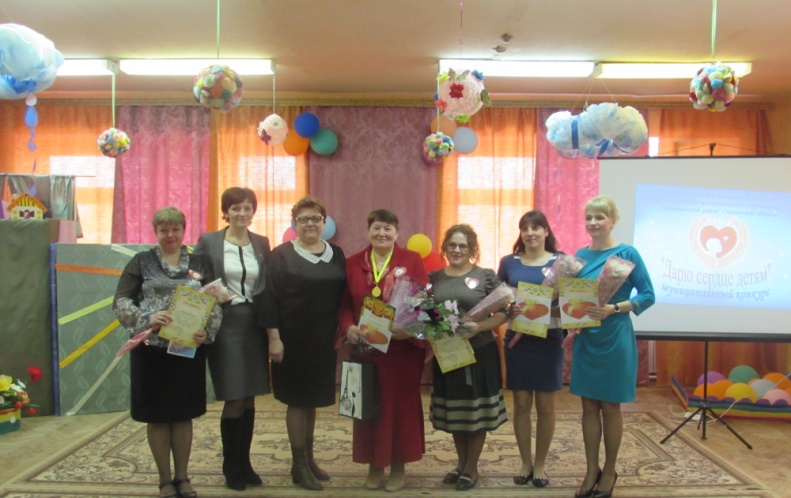 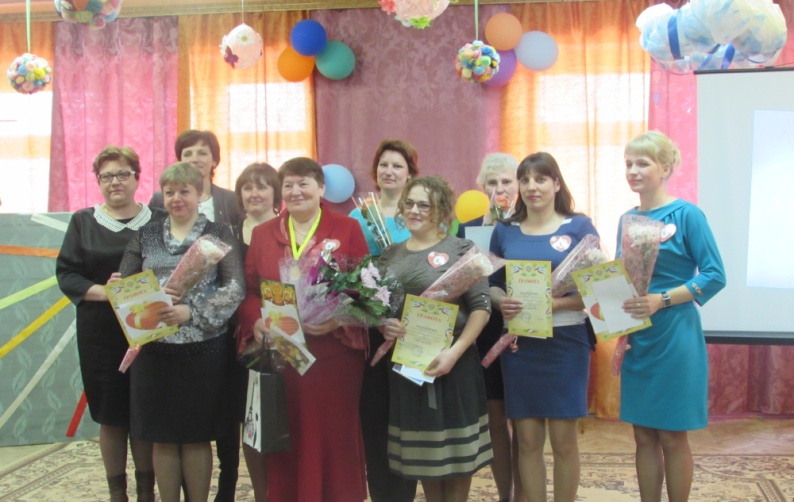 Конкурс «Мои инновации в образовании»
Ирина Анатольевна Галынская – учитель начальных классов МБОУ «Хиславичская СШ»

Диплом II степени за программу «Воспитание культуры толерантности младших школьников»
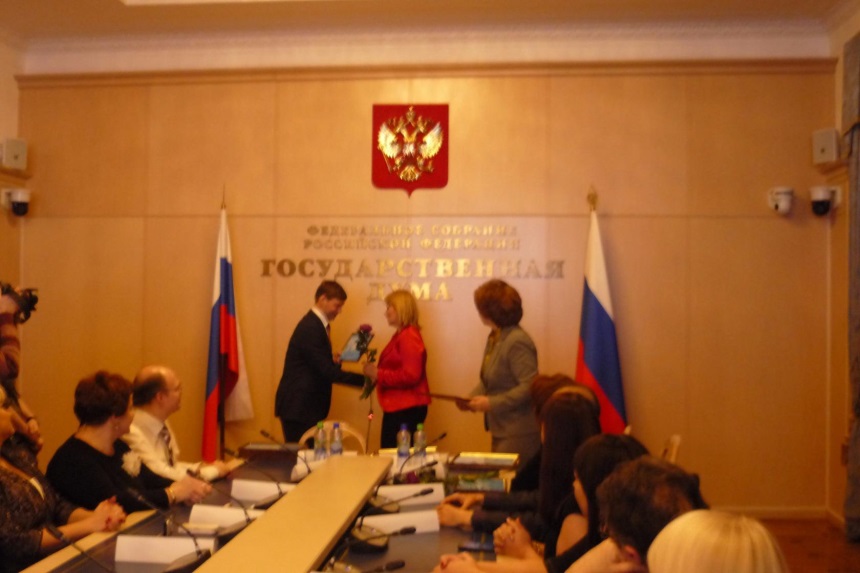 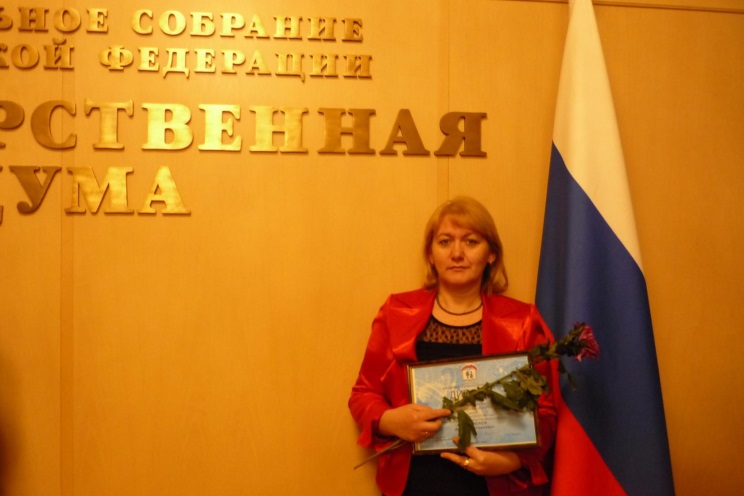 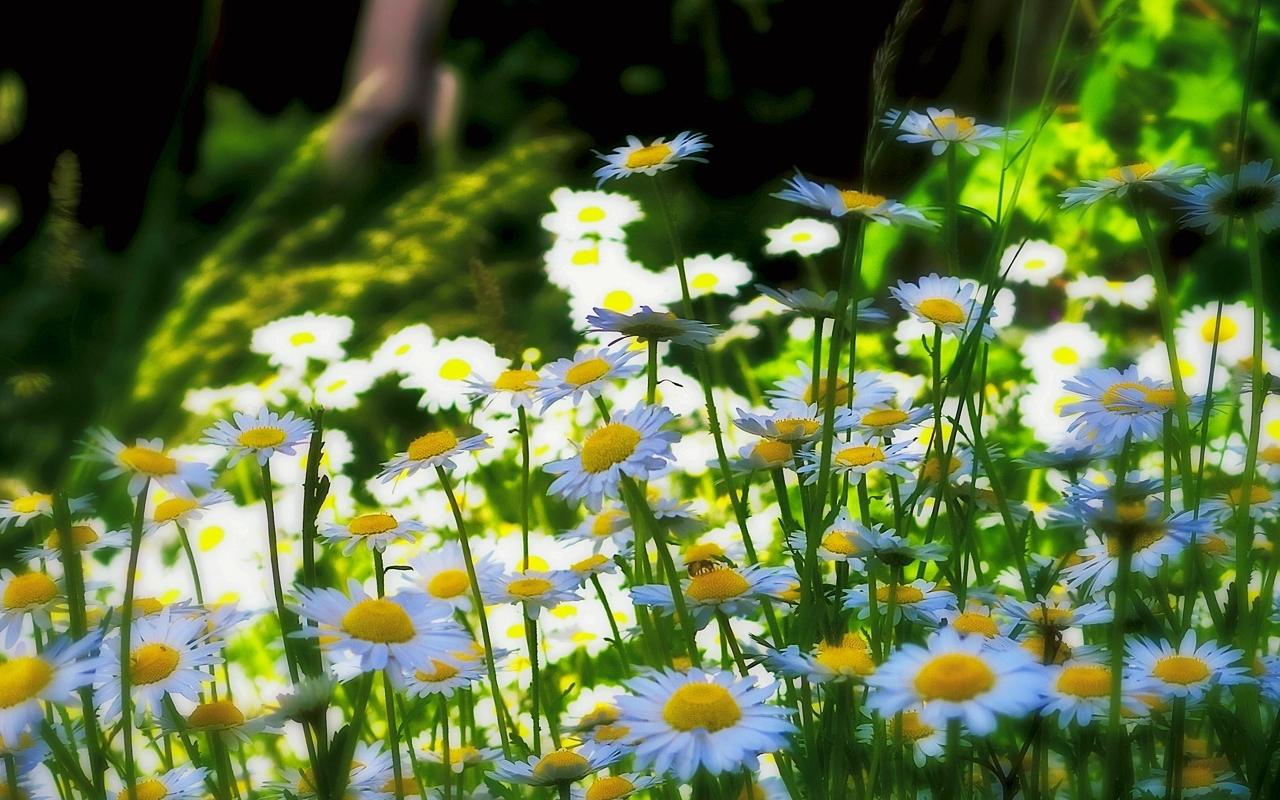 Итоги ГИА-2016 по программам среднего общего образования
Итоги ГИА-2016 по программам основного общего образования
Предметы по выбору
Результативность сдачи экзаменов
Премия имени Ю.А. Гагарина
Таистова Ксения, ученица 10 класса МБОУ «Хиславичская СШ» - Лауреат премии имени Ю.А. Гагарина в номинации «Образование»
Кухаренков Алексей, ученик 9 класса МБОУ «Ленинская средняя школа» - Лауреат премии имени Ю.А. Гагарина в номинации «Творчество»
Зобин Алексей, ученик 9 класса МБОУ «Хиславичская СШ» - Лауреат премии имени Ю.А. Гагарина в номинации «Спорт»
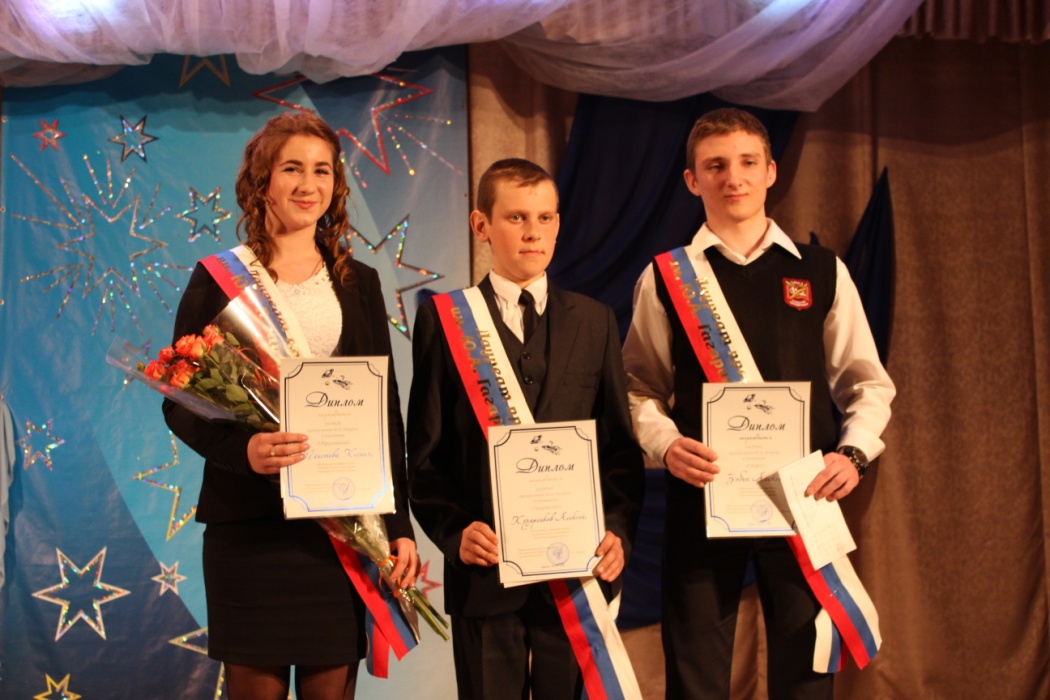 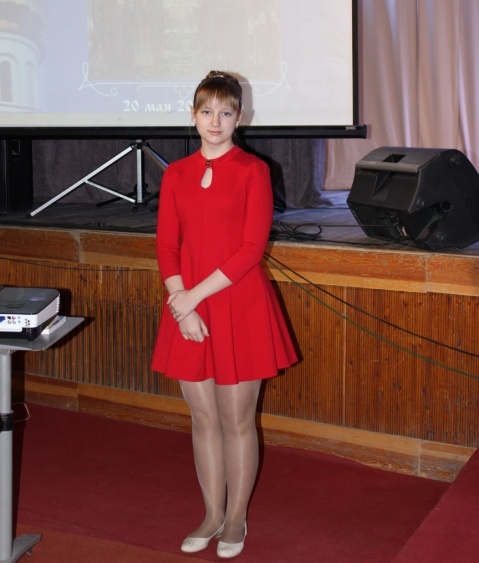 Доманова Ксения, ученица 
7 класса МБОУ «Хиславичская СШ»

Всероссийский конкурс в области русского языка «Русский медвежонок – языкознание для всех» – 3 место по Смоленской области
Всероссийский открытый конкурс школьников «Наследники Юрия Гагарина» – 1 место по России
VII областной фестиваль православной культуры «Отечество мое православное» – 2 место по Смоленской области в номинации «Литературное творчество»
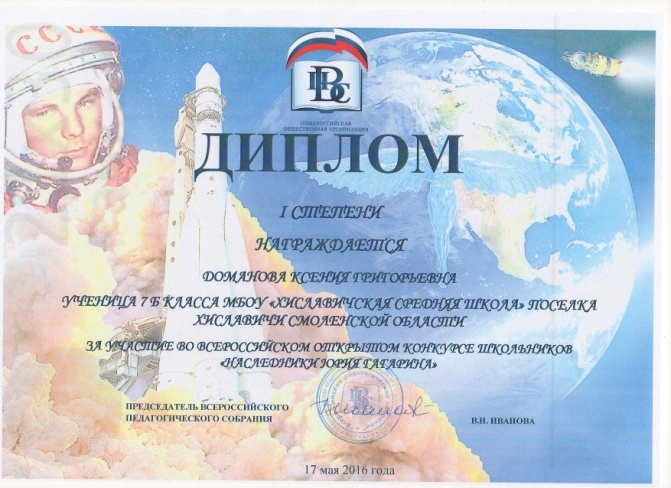 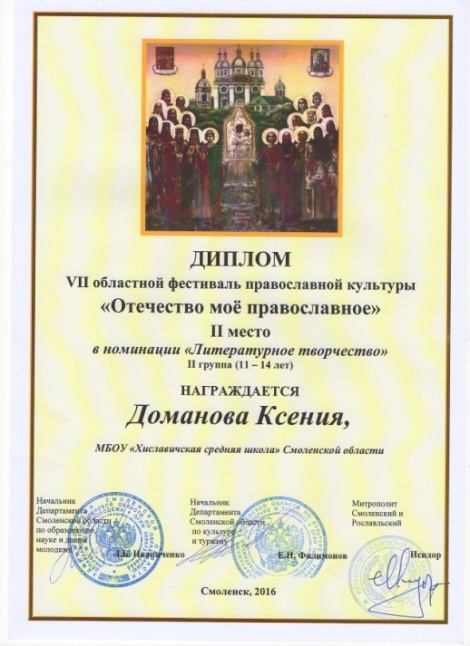 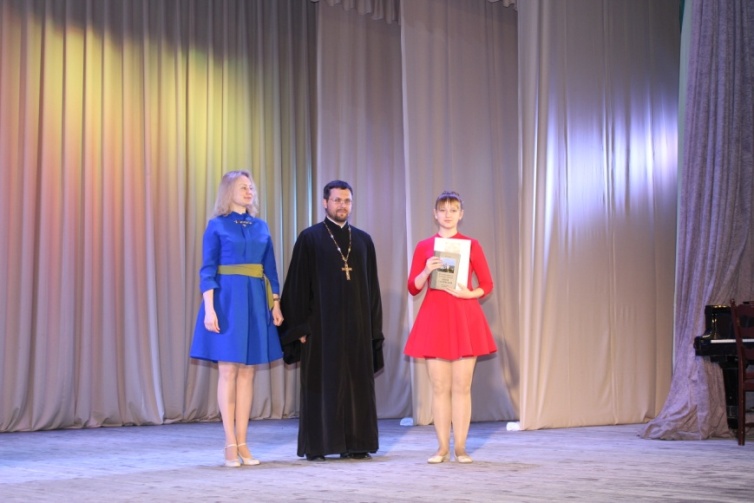 Количество участников школьного этапа Всероссийской олимпиады школьников
Количество участников муниципального этапа Всероссийской олимпиады школьников
Итоги муниципального этапа Всероссийской олимпиады школьников
Региональный этап Всероссийской олимпиады школьников
Общеобразовательные учреждения, в которых процент качества знаний выше районного
Общеобразовательные учреждения, в которых увеличился процент качества знаний по сравнению с прошлым годом
Сравнительный анализ качества знаний по предметам,%
Международный детский центр «Артек»
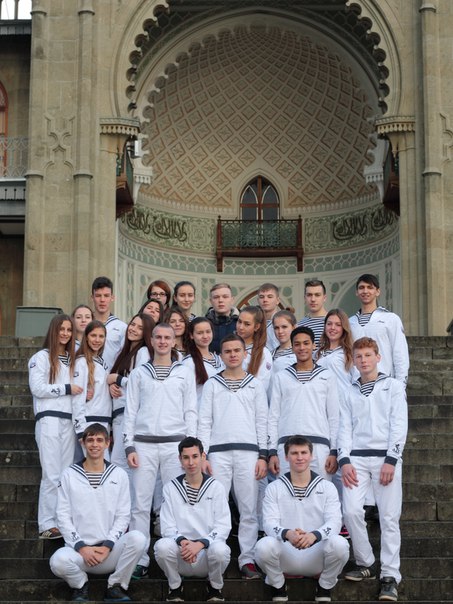 15 смена «Новогодние чудеса»

Залесская Дарья – ученица 10 класса МБОУ «Хиславичская СШ»
Галынская Ксения – ученица 10 класса МБОУ «Хиславичская СШ»
Семенин Максим – ученик 7 класса МБОУ «Хиславичская СШ»

6 смена «С днем рождения, Артек!»

Галынский Павел – ученик 8 класса МБОУ «Хиславичская СШ»
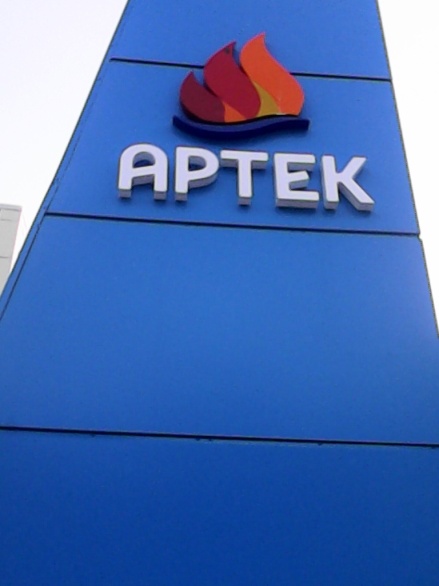 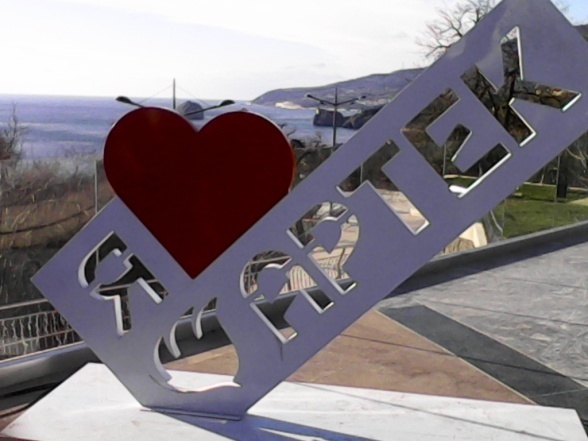 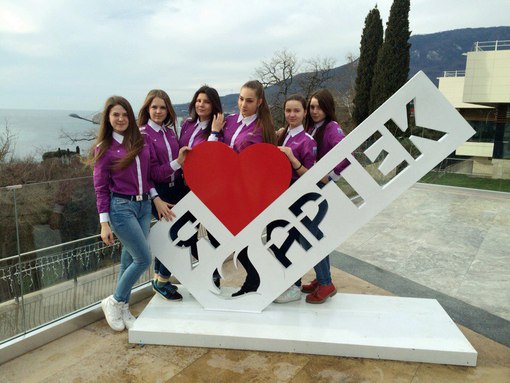 Золотые медалисты - 2016
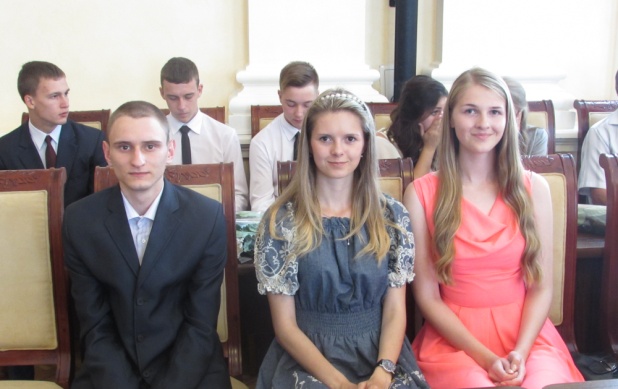 Региональные медали 
«За особые успехи в обучении»

Беляков Павел – МБОУ «Ленинская средняя школа»
Рогатнева Дарья – МБОУ «Хиславичская СШ»
Цыгурова Татьяна – МБОУ «Хиславичская СШ»

Золотые медали 
«За особые успехи в учении»

Беляков Павел – МБОУ «Ленинская средняя школа»
Рогатнева Дарья – МБОУ «Хиславичская СШ»
Цыгурова Татьяна – МБОУ «Хиславичская СШ»
Сафонова Елизавета – МБОУ «Хиславичская СШ»
Никифорова Анна – МБОУ «Хиславичская СШ»
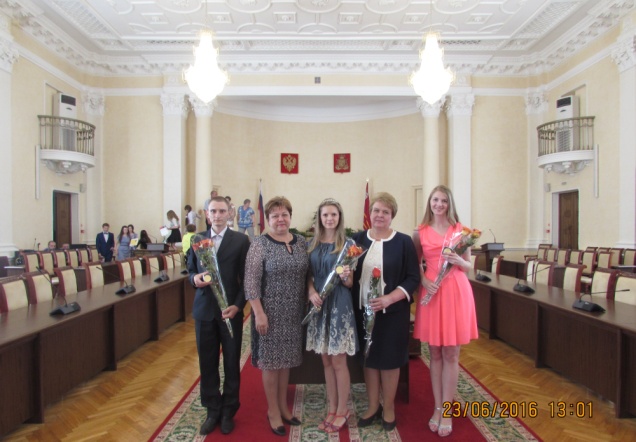 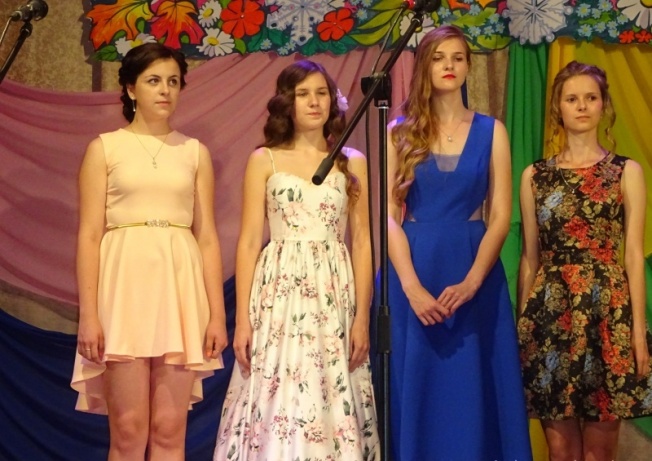 Оздоровительная кампания - 2016
Соотношение оздоровительного эффекта от летнего отдыха
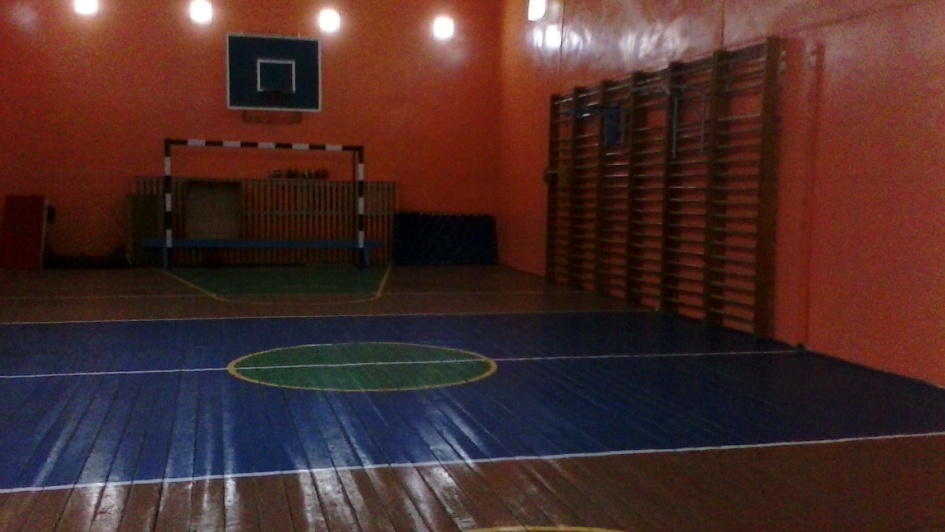 Апрель 2016 года  приобретение школьного автобуса для МБОУ «Хиславичская СШ»
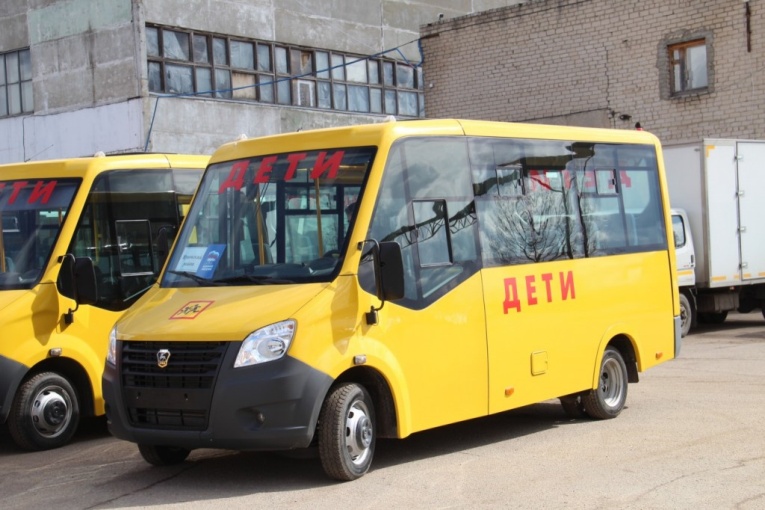 Ремонт спортивных залов МБОУ «Ленинская средняя школа» и МБОУ «Иозефовская ОШ» - реализация областной государственной программы по созданию в общеобразовательных организациях, расположенных в сельской местности, условий для занятий физической культурой и спортом
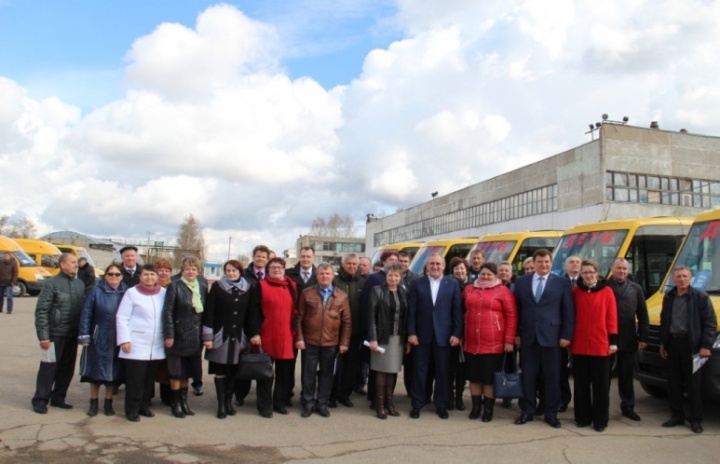 Независимая оценка качества образовательной деятельности
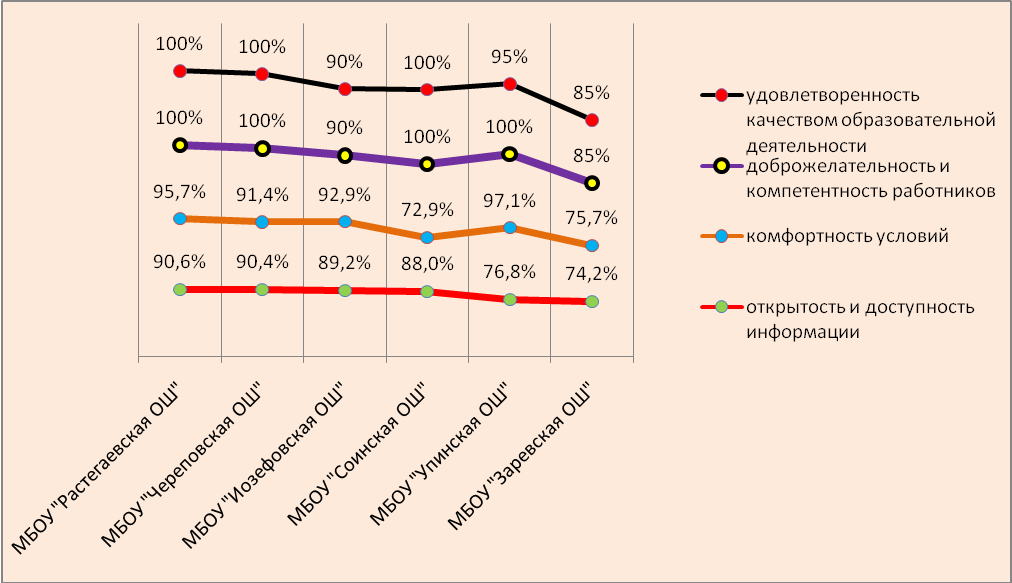 Рейтинг образовательных учреждений по результатам независимой оценки качества образования
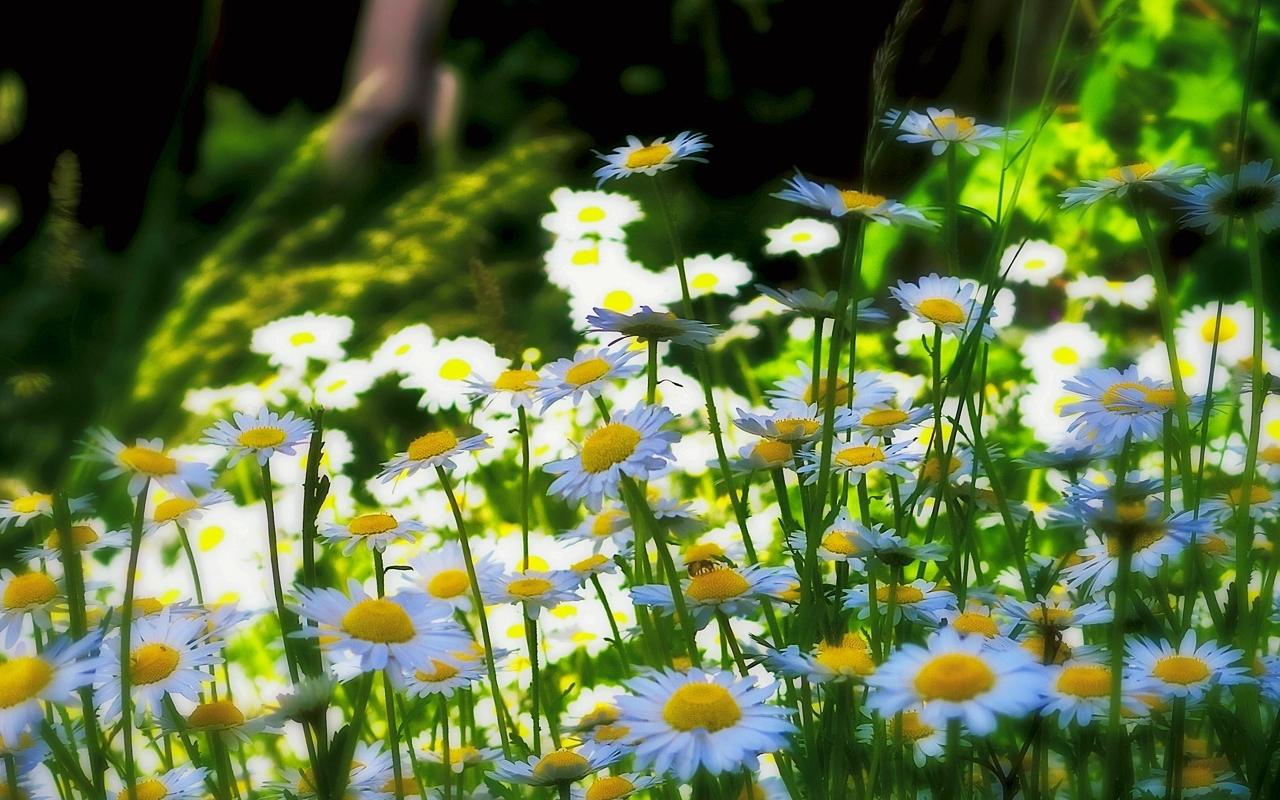 Опека и попечительство
На территории муниципального образования «Хиславичский район»:

18 – в приемных семьях
17 – под опекой
17 – недееспособных граждан

Детей-инвалидов
26 человек в возрасте от 0 до 18 лет
18 человек в возрасте от 18 до 23 лет
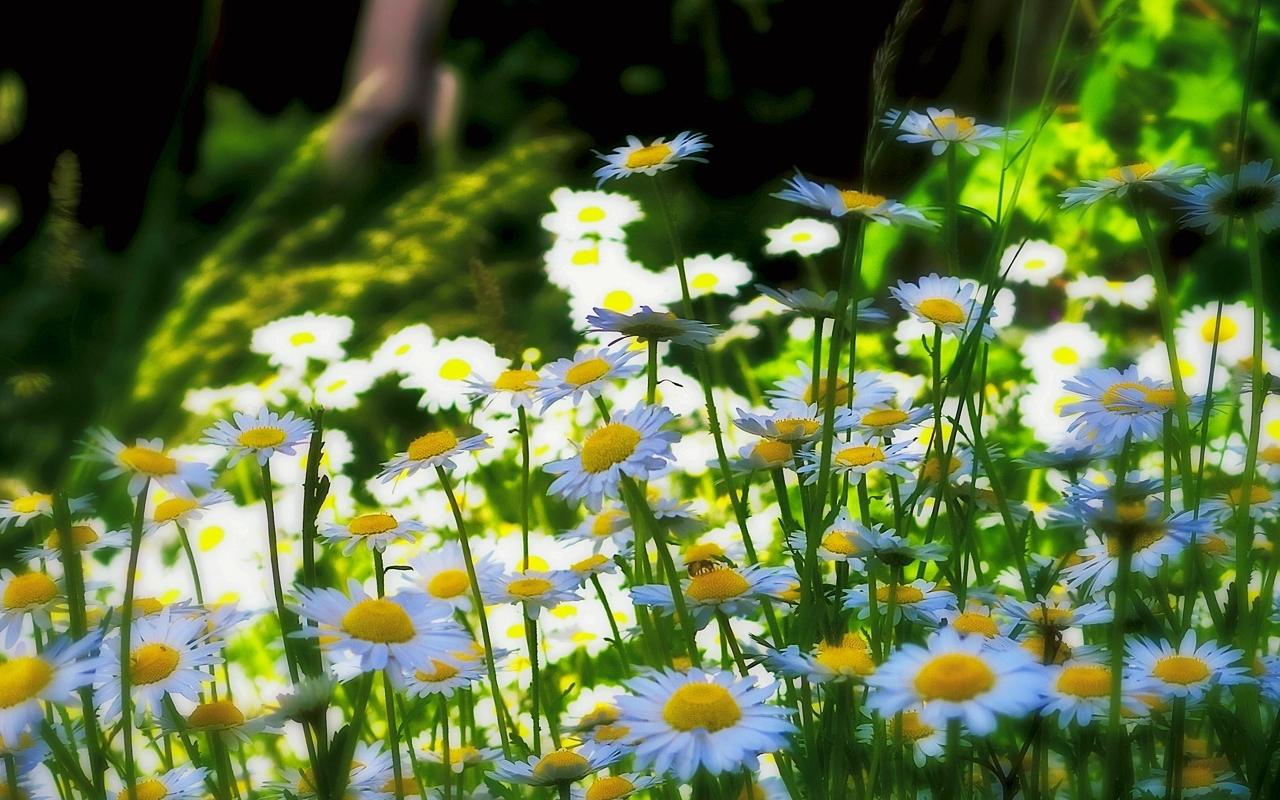 Задачи на 2016-2017 учебный год
Определение содержания «нового качества образования», направленного на успешную самореализацию личности

Определение роли педагога в развитии потенциала обучающихся в условиях стандартизации образования

Выявление новых образовательных возможностей муниципальной системы образования, ориентированных на социально-экономическое развитие Хиславичского района

Инициирование общественного диалога, направленного на эффективное управление образовательными организациями района
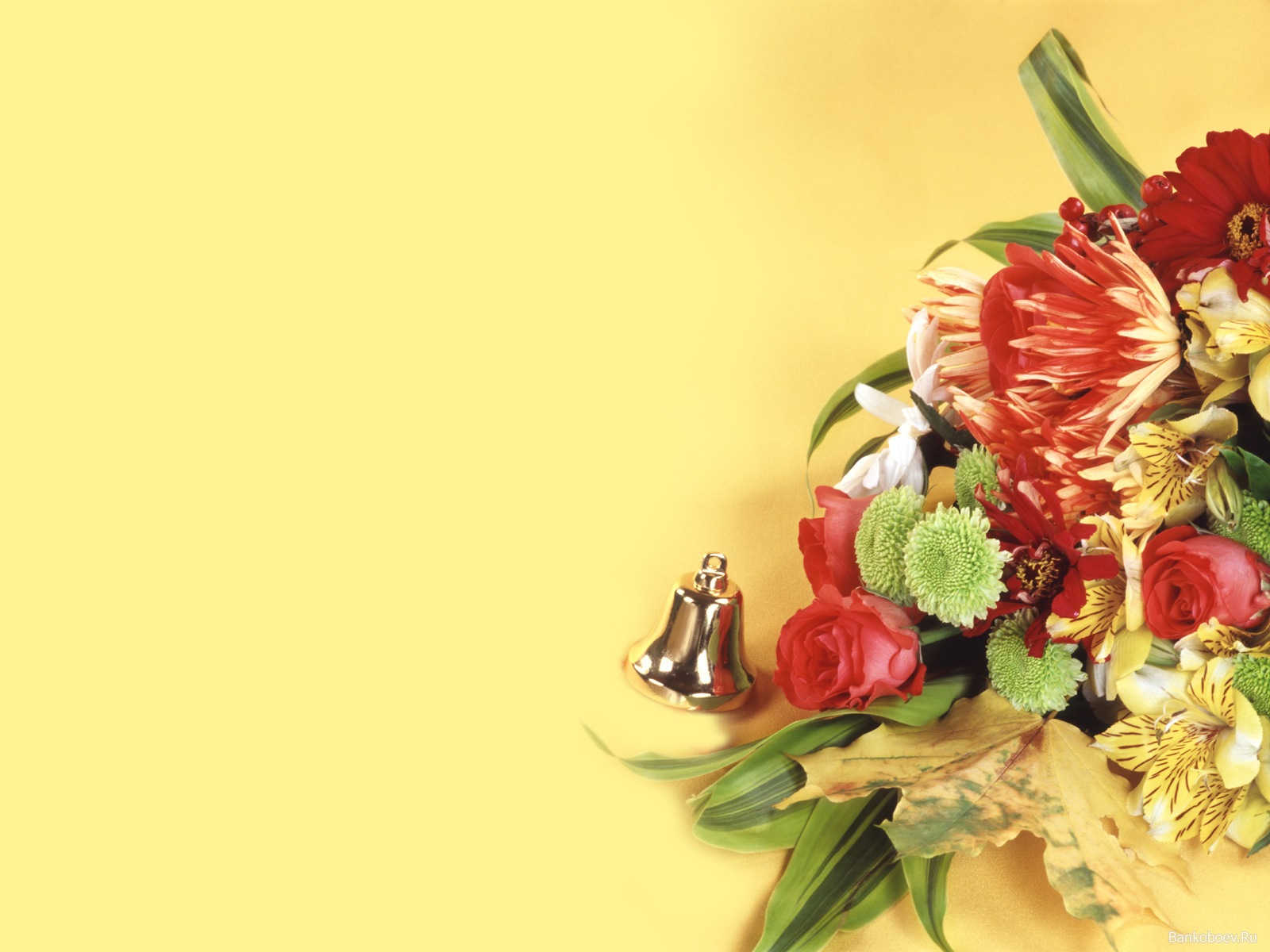 Всем педагогам!Затянуть туже поясаКрепко держатьсяПреодолеть любые препятствияС уверенностью вести подрастающее поколение к высоким достижениям!Конечно, работать сообща: учитель – ученик - родителиДвигаться вперед всеми возможными способамиБыть людьми творческимиОставить хотя бы немного времени для отдыха,И тогда этот год будет для всех годом отличным, годом успешным!!!